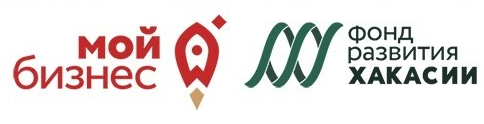 Мероприятия по «выращиванию» субъектов малого и среднего предпринимательства производственного сектора в целях повышения уровня их технологической готовности, конкурентоспособности, а также их развития в качестве потенциальных поставщиков
Абакан
2020
Цели, задачи и инструменты мероприятий по «выращиванию»
Инструменты
Формирование и реализация комплекса мероприятий, направленных на оказание поддержки субъектам МСП производственного сектора: 
Информационная
Консультационная
Маркетинговая
Финансовая (включая кредитную, гарантийную, программу субсидирования, лизинг)
Имущественная
Иная поддержка
Цель 
Повышение уровня технологической готовности, конкурентоспособности субъектов МСП
Стимулирование развития субъектов МСП в качестве поставщиков при осуществлении закупок товаров, работ, услуг крупными заказчиками, определёнными Правительством РФ в соответствии с Федеральным законом от 18.07.2011 223-ФЗ «О закупках товаров, работ, услуг отдельными видами юридических лиц», а также другими крупными заказчиками, в том числе с иностранным участием, локализующим производство на территории РФ
Задачи
Организация эффективного взаимодействия субъектов МСП и инфраструктуры поддержки субъектов МСП
Координация и разработка (при необходимости) мер поддержки субъектов МСП при реализации мероприятий по «выращиванию»
Развитие конкурентоспособного производственного сектора МСП
Увеличение объёма закупок у субъектов МСП в общем годовом объеме закупок Заказчиков вследствие повышения уровня технологической и организационной готовности
Стимулирование инновационной активности субъектов МСП
Результат
Увеличение количества активных, экономически стабильных субъектов МСП, выпускающих конкурентоспособные товары, работы, услуги, пользующиеся спросом на целевом отраслевом сегменте рынка, которые подали заявки на участие в закупках Заказчиков и которые допущены к участию в закупках заказчиков.
Участие в мероприятиях по «выращиванию» позволит субъектам МСП:
Расширить и модернизировать производство;
Приобрести новое оборудование, получить доступ к финансовым и материальным ресурсам;
Найти новые рынки для сбыта своей продукции, стать надёжными поставщиками.
2
Функционал участников мероприятий по «выращиванию»
3
Порядок действий по внедрению мероприятий по «выращиванию»
Реестр приоритетной продукции
В целях эффективного выполнения мероприятий по «выращиванию» субъектов МСП Корпорацией совместно с органами исполнительной власти субъектов РФ и организациями инфраструктуры поддержки формируется реестр приоритетной продукции, содержащий информацию о востребованных у заказчиков товарах, работах, услугах (в т.ч. инновационной, высокотехнологичной продукции, лекарственных средств).
Принципы формирования реестра приоритетной продукции.
4
Квалификационная оценка субъектов МСП
Квалификационная оценка субъекта МСП является существенным этапом мероприятий по «выращиванию» и позволяет отобрать субъекты МСП, для которых участие в указанных мероприятиях будет наиболее эффективно, а также подготовить ИКР, содержащую комплекс необходимых мер поддержки и план мероприятий по развитию субъекта МСП.
В мероприятиях по «выращиванию» принимают участие субъекты МСП, прошедшие квалификационную оценку с баллом > 52 ( группы А+, А, В+).
За субъектов РФ закреплены полномочия по изменению значимости весом по качественным показателям в соответствии с действующими приоритетами развития сектора МСП.
5
Индивидуальная карта развития субъекта МСП
Индивидуальная карта развития (ИКР) – план-график («дорожная карта») выполнения мероприятий по «выращиванию» субъекта МСП, с указанием перечня и сроков выполнения мероприятий по «выращиванию», ответственных лиц, объёмов и источников финансирования, формируемая по результатам квалификационной оценки субъекта МСП.
ИКР – включает в себя:
6
Основные этапы проекта по «выращиванию»
Результаты мониторинга представляются в Корпорацию и включают информацию о субъектах МСП, успешно выполнивших мероприятия по «выращиванию» в рамках ИКР, в также информацию о причинах их невыполнения в целях последующего анализа и подготовки предложений по оптимизации и повышению эффективности мероприятий по «выращиванию».
Преимущества для участников мероприятий по «выращиванию»
7
Меры поддержки субъектов МСП при реализации мероприятий по «выращиванию» в Республике Хакасия
Элементы контроля:
Субъект МСП информирует Фонд развития Хакасии о ходе и результатах участия в закупках Заказчика;
Фонд развития Хакасии направляет отчёт о выполнении мероприятий по «выращиванию» в РОИВ;
РОИВ доводит до Корпорации результаты мониторинга.
8
13